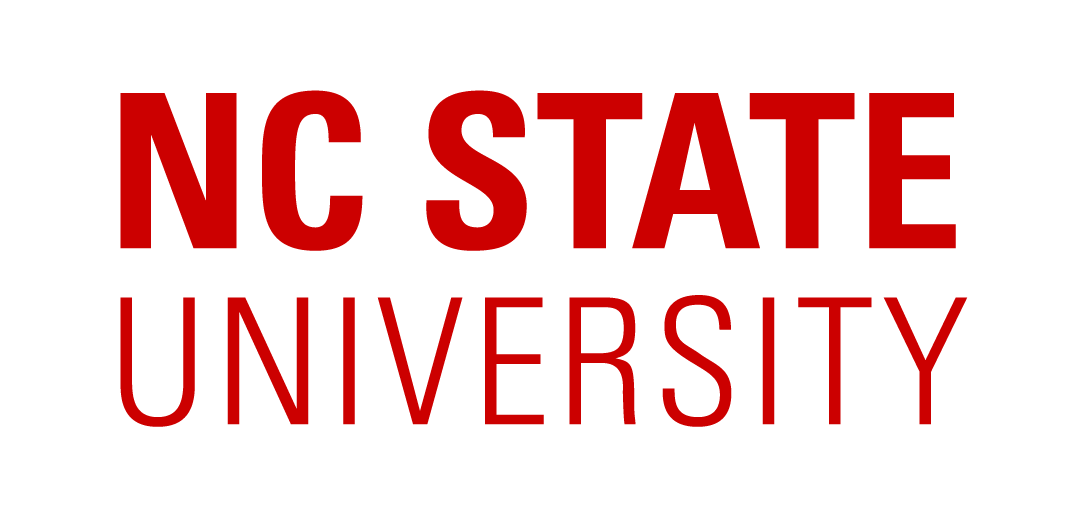 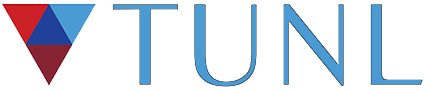 Creation of a Low Current Superconducting Switch
Clark Hickman
‹#›
SOS@PULSTAR
Systematic and Operational Studies for nEDM@SNS
Smaller scale, faster cooldown time
Study spin manipulation of neutrons and Helium
Study correlation functions
Test measurement cells
Operational Studies
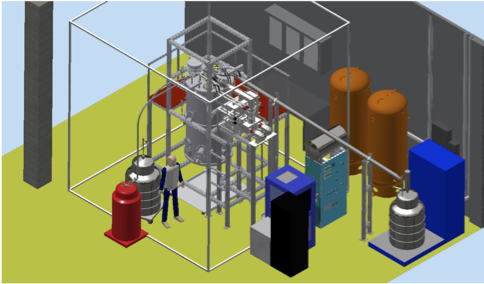 The B0 Coil
Extremely precise magnetic environment is needed in order to measure nEDM to the desired uncertainty
B0 coil must be on the level of < 3 ppm/cm
Must also be stable to one part in 107 over the measurement time (for free precession mode)
Power supplies are not able to reliably provide necessary stability
Solution: Persistent Current Mode
General idea: A loop of superconducting wire will have a current that never decays or varies once started coil must be on the level of < 3 ppm/cm
Low current: 10 mA
Superconducting Switch
General idea: A loop of superconducting wire will have stable current and produce stable magnetic field
A switch is necessary to close the loop after inducing current
Heating wire used to heat…
CuNi resistive wire wrapped around SC wire (NbTi)
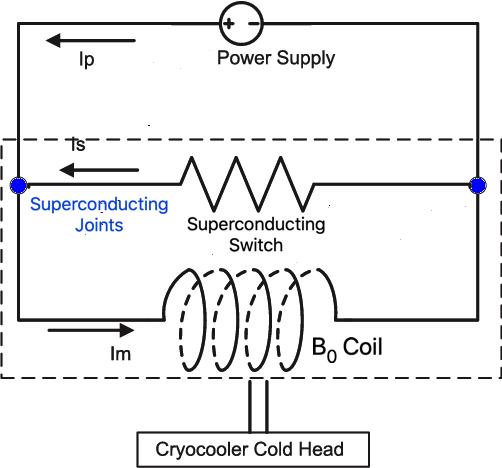 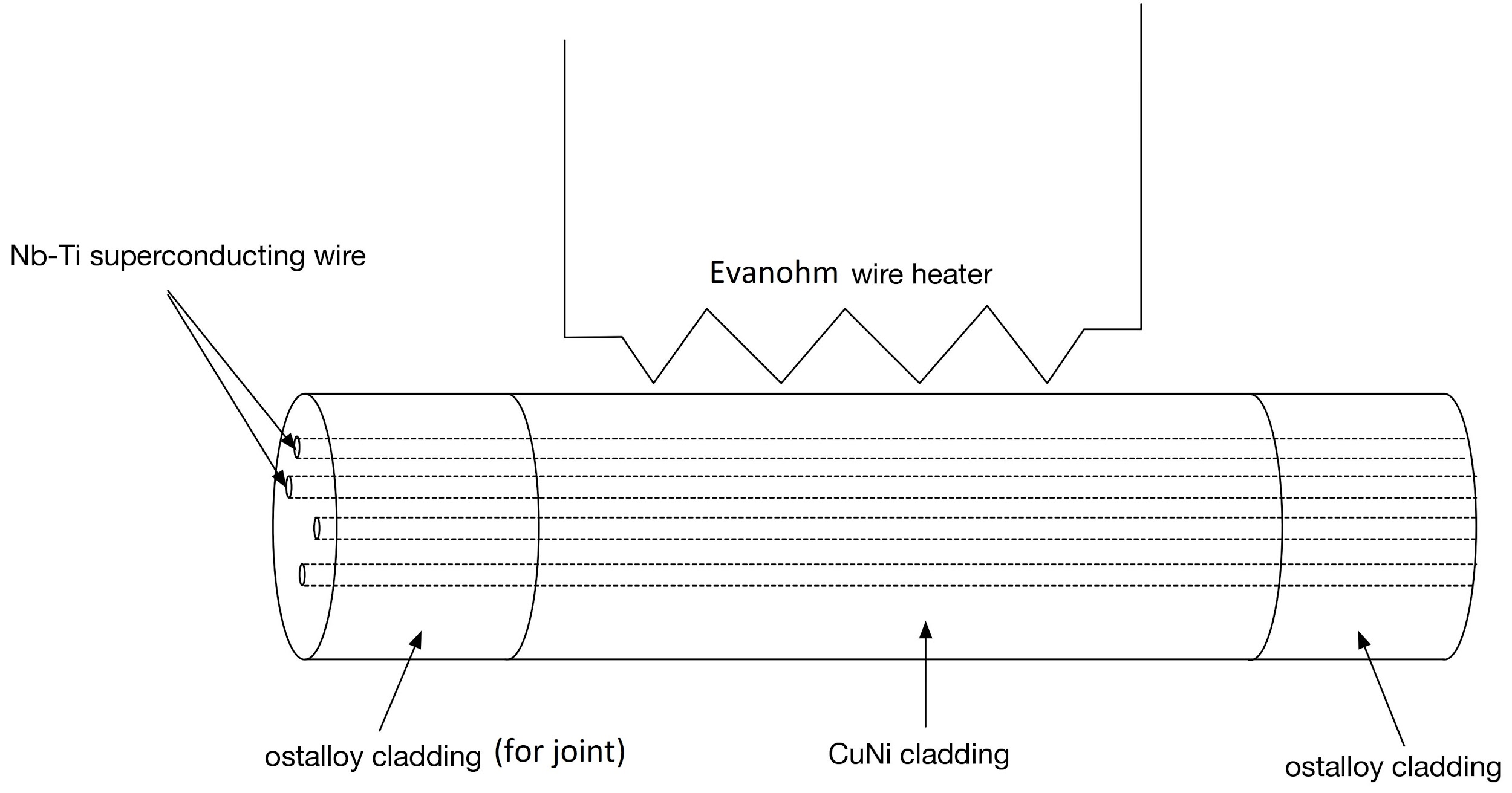 Modified from C. Cui, et al., 2016.
Source: Kent Leung
Superconducting Switch
General idea: A loop of superconducting wire will have stable current and produce stable magnetic field
Steps
Turn on external power supply to induce current
Heater on to open switch
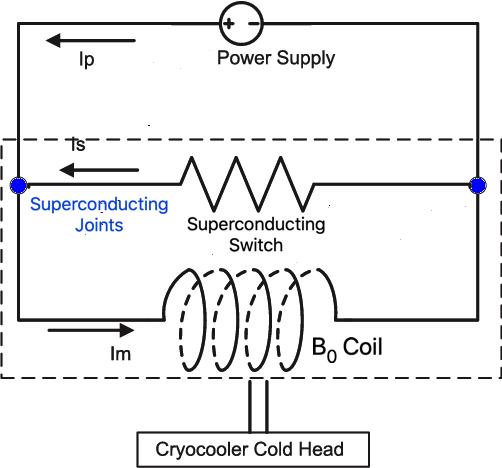 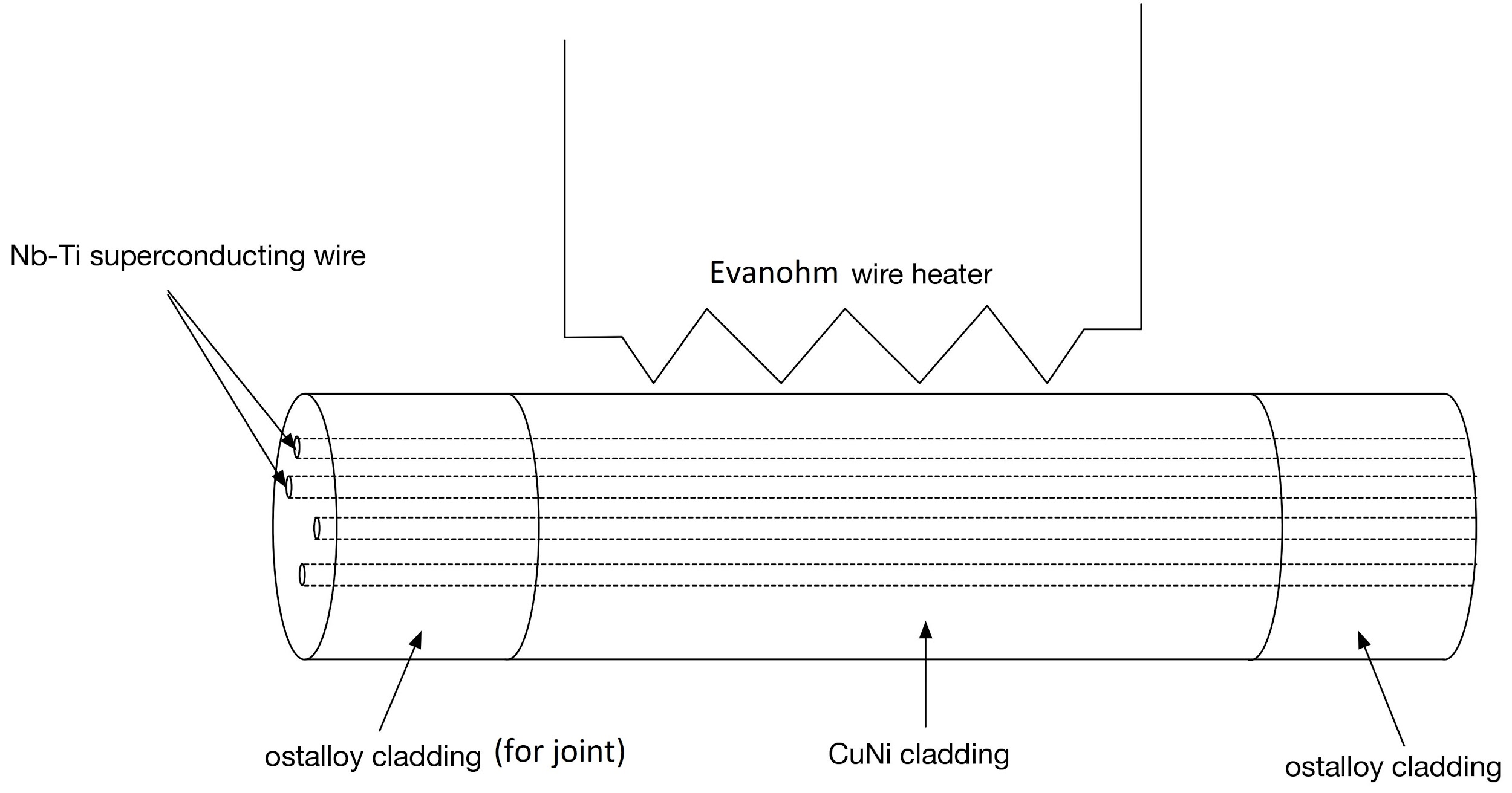 Modified from C. Cui, et al., 2016.
Source: Kent Leung
Superconducting Switch
General idea: A loop of superconducting wire will have stable current and produce stable magnetic field
Steps
Heater off
Switch is closed, B0 coil is now superconducting loop
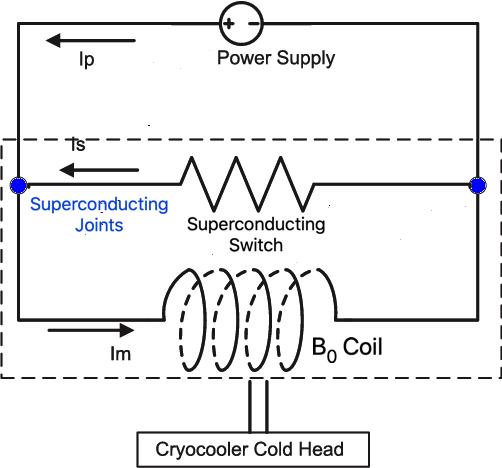 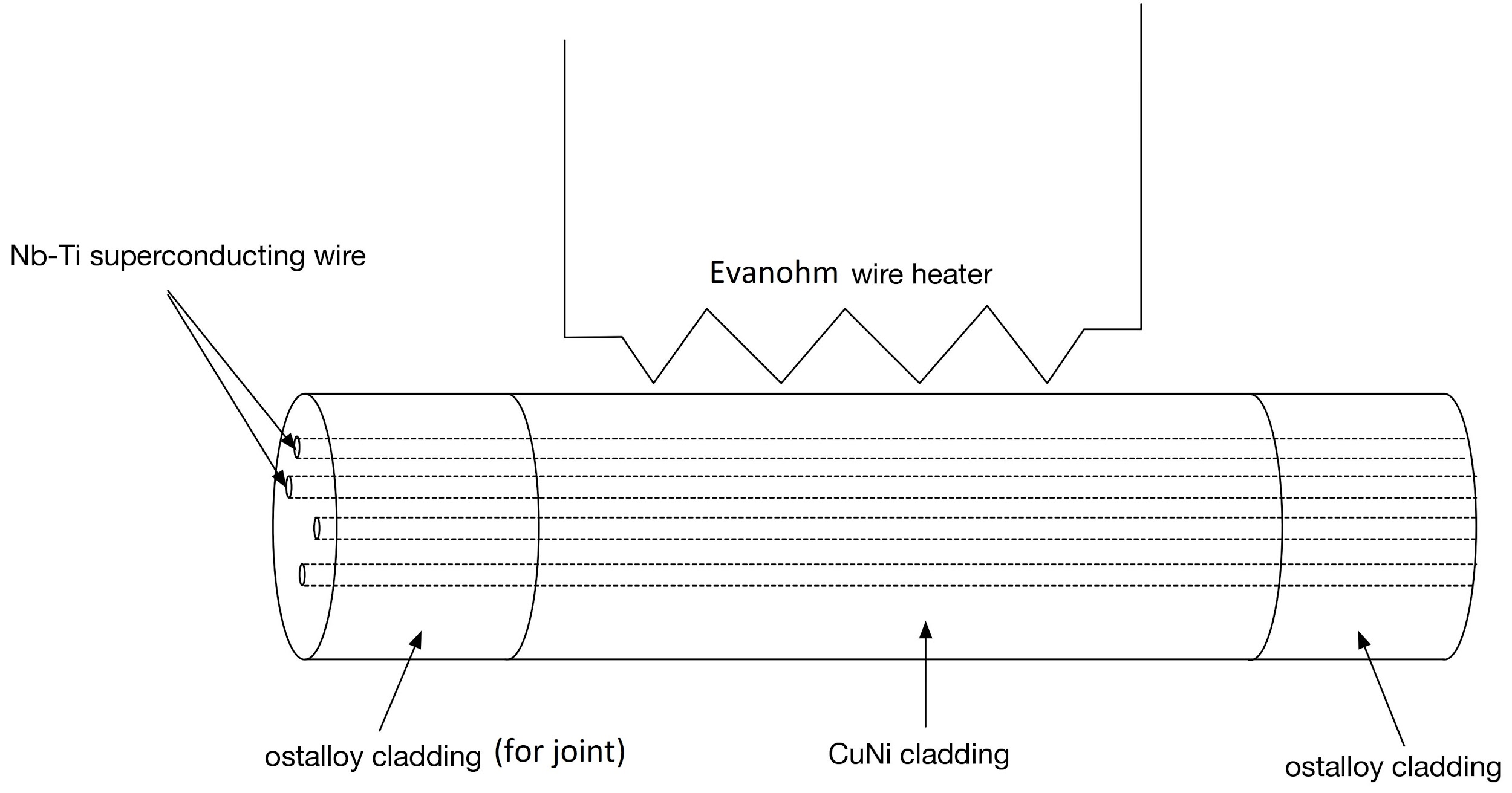 Modified from C. Cui, et al., 2016.
Source: Kent Leung
Superconducting Switch
General idea: A loop of superconducting wire will have stable current and produce stable magnetic field
Steps
Ramp down power supply until off
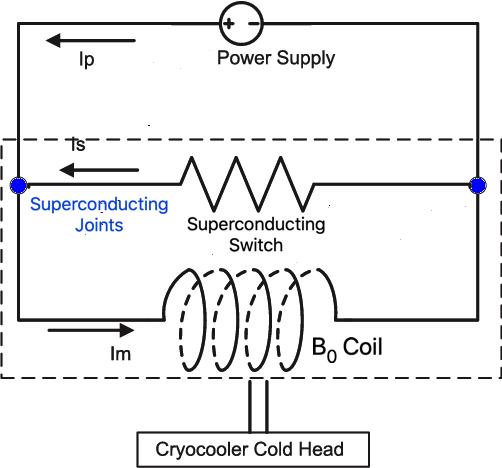 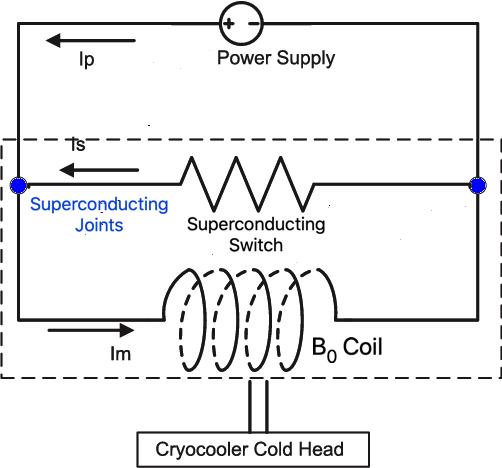 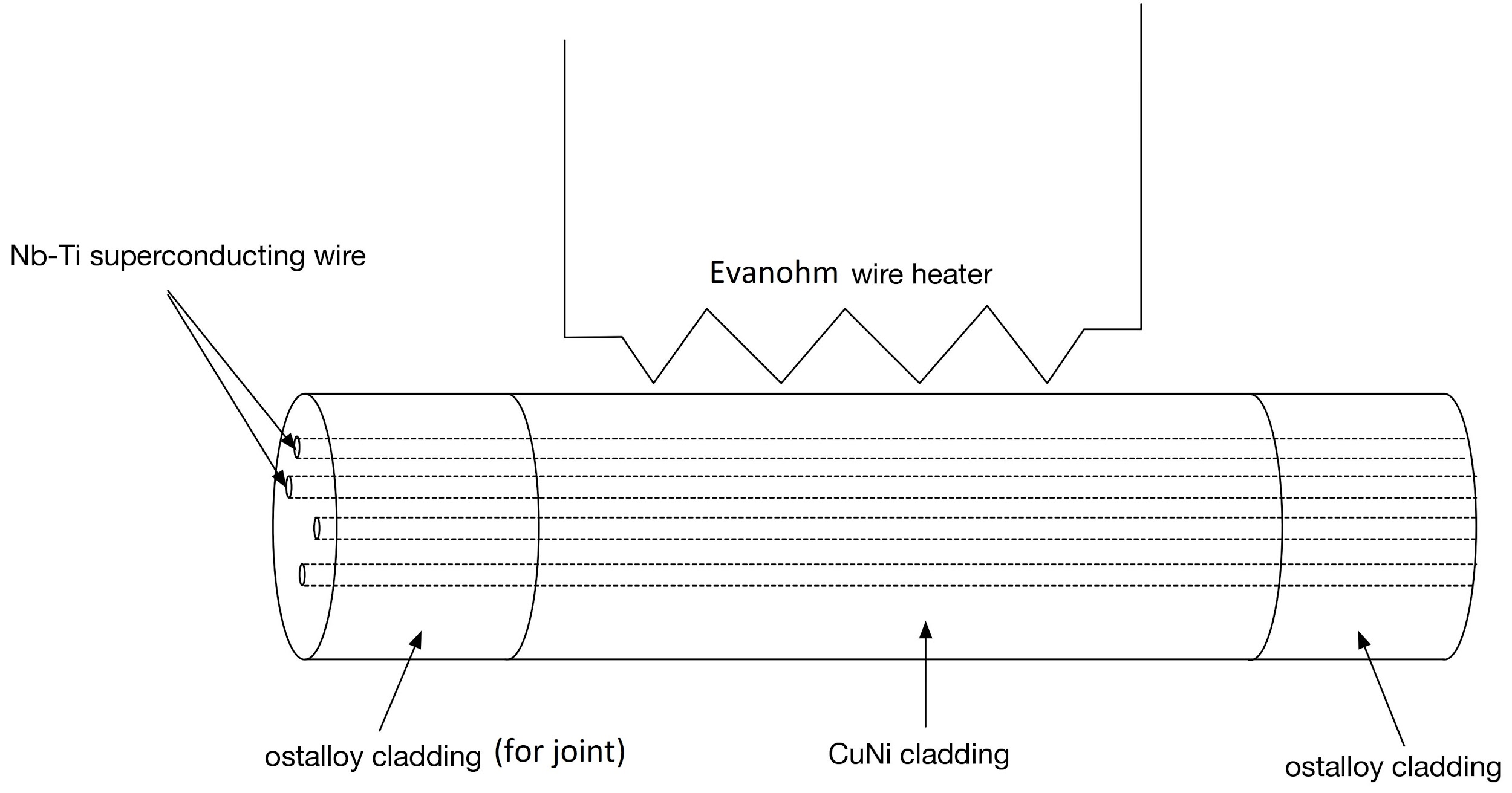 Modified from C. Cui, et al., 2016.
Source: Kent Leung
Heater Test
Evanohm wire has a high resistivity and works well as a heater
Tested in cryocooler to determine how temperature responds changes in current
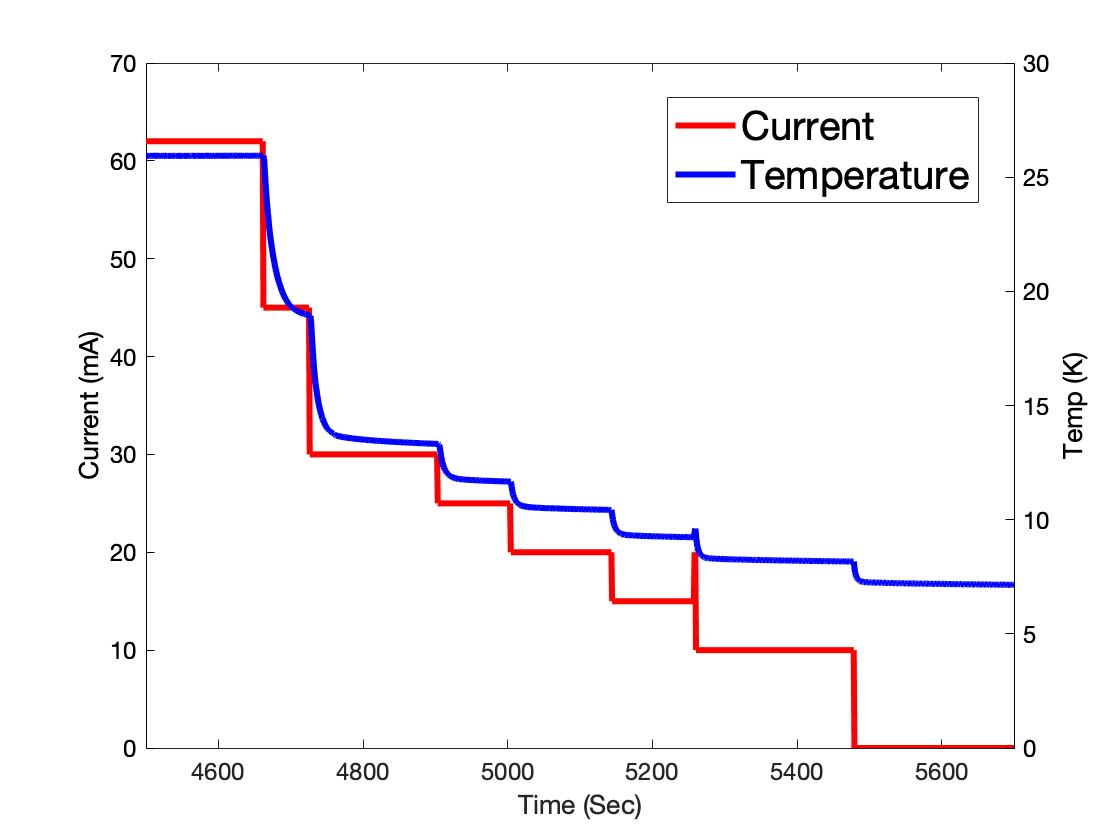 Critical temperature of NbTi (switch superconductor) is 9.2 K
For switch, heat load will be greater, but similar control should be attainable
Superconducting Joint
CuNi wire is often used for applications like superconducting switches
CuNi is highly resistive cladding
Surrounds NbTi superconductor
Joints are usually primary source of resistance in superconducting applications
And NbTi oxidize in air
Solder replacement method
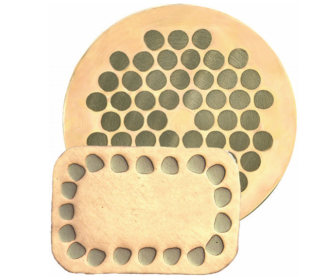 CuNi matrix cross-section with NbTi filaments
Source: Brittles, et al., 2015
Joint Production
Replace CuNi matrix with Sn at 400 °C
Then transfer to superconducting solder (Ostalloy 203)
Finally, create joint
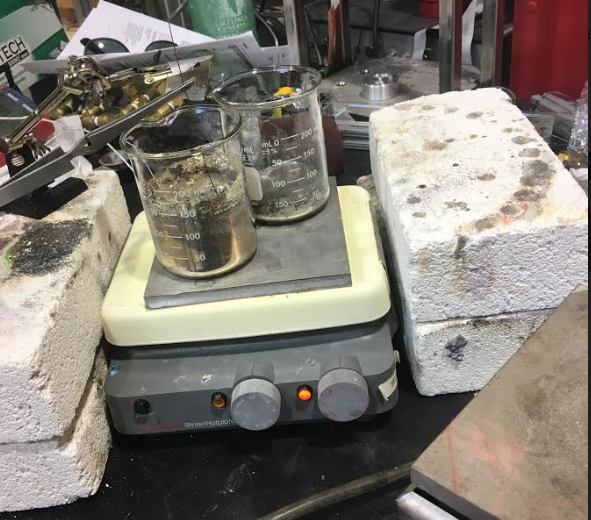 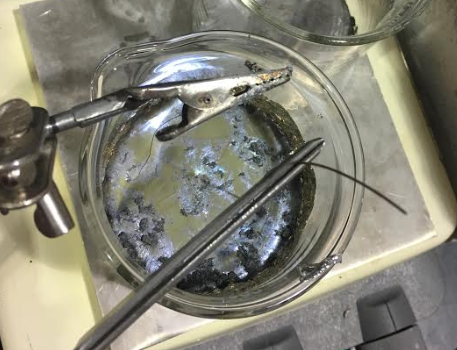 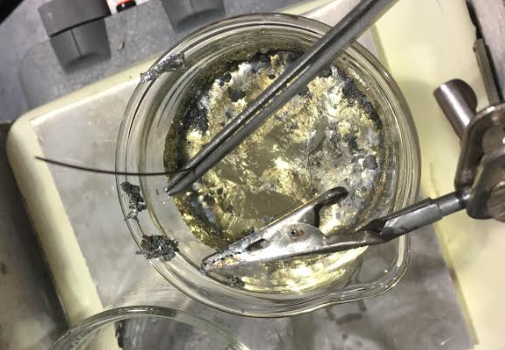 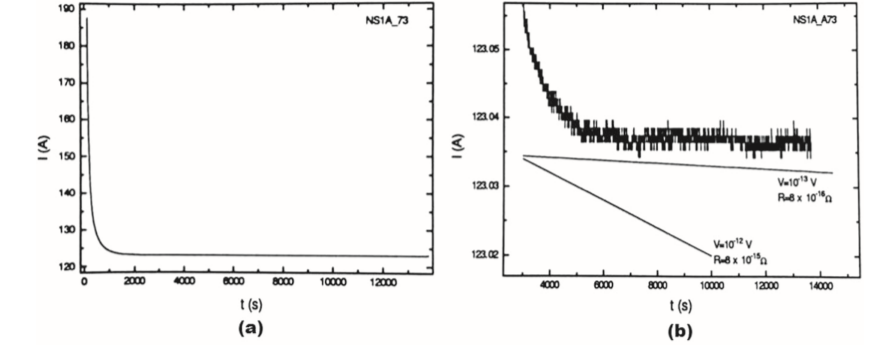 IRT Method
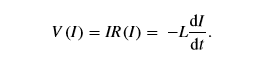 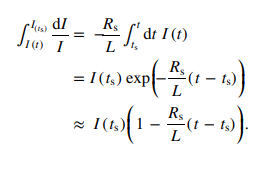 Example of High Current IRT Measurement
Source: G.D. Brittles, 2015.
Induce a current in SC coil magnetically
Use inducing coil to create flux through SC coil (closed with joint)
Submerge in LHe to make coil superconducting
Turn off inducing coil
Observe decay
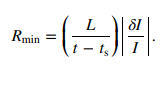 IRT Measurement
Source: G.D. Brittles, 2015.
Preparing for SC Joint Test
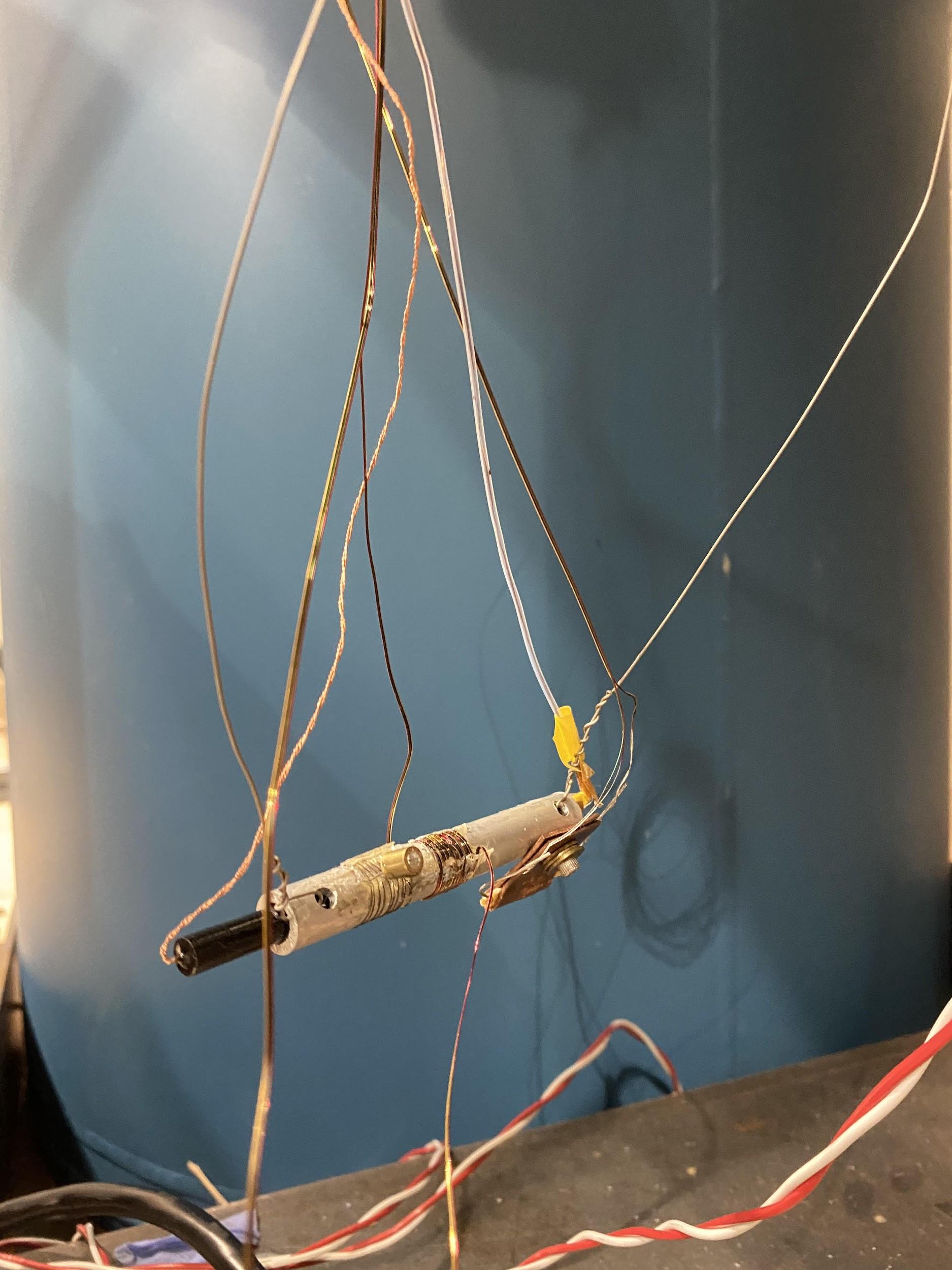 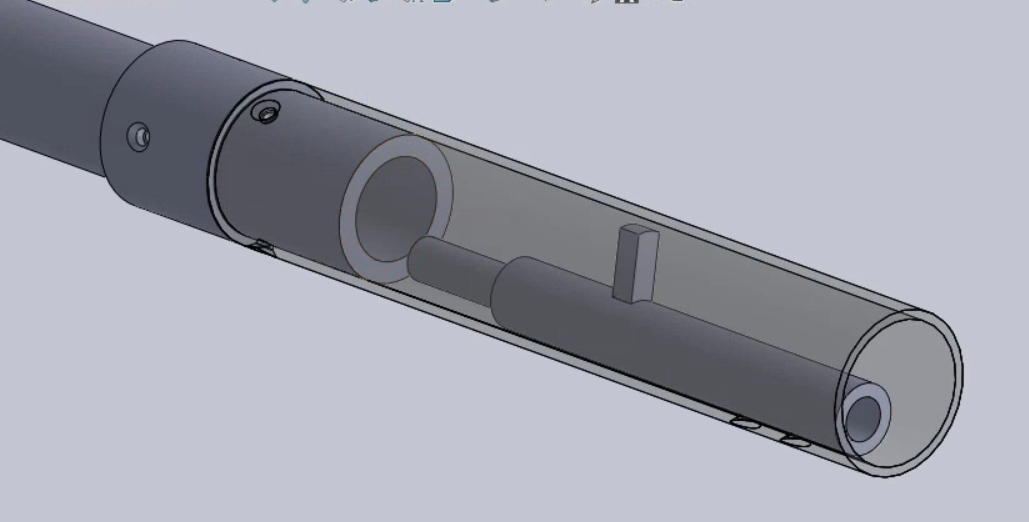 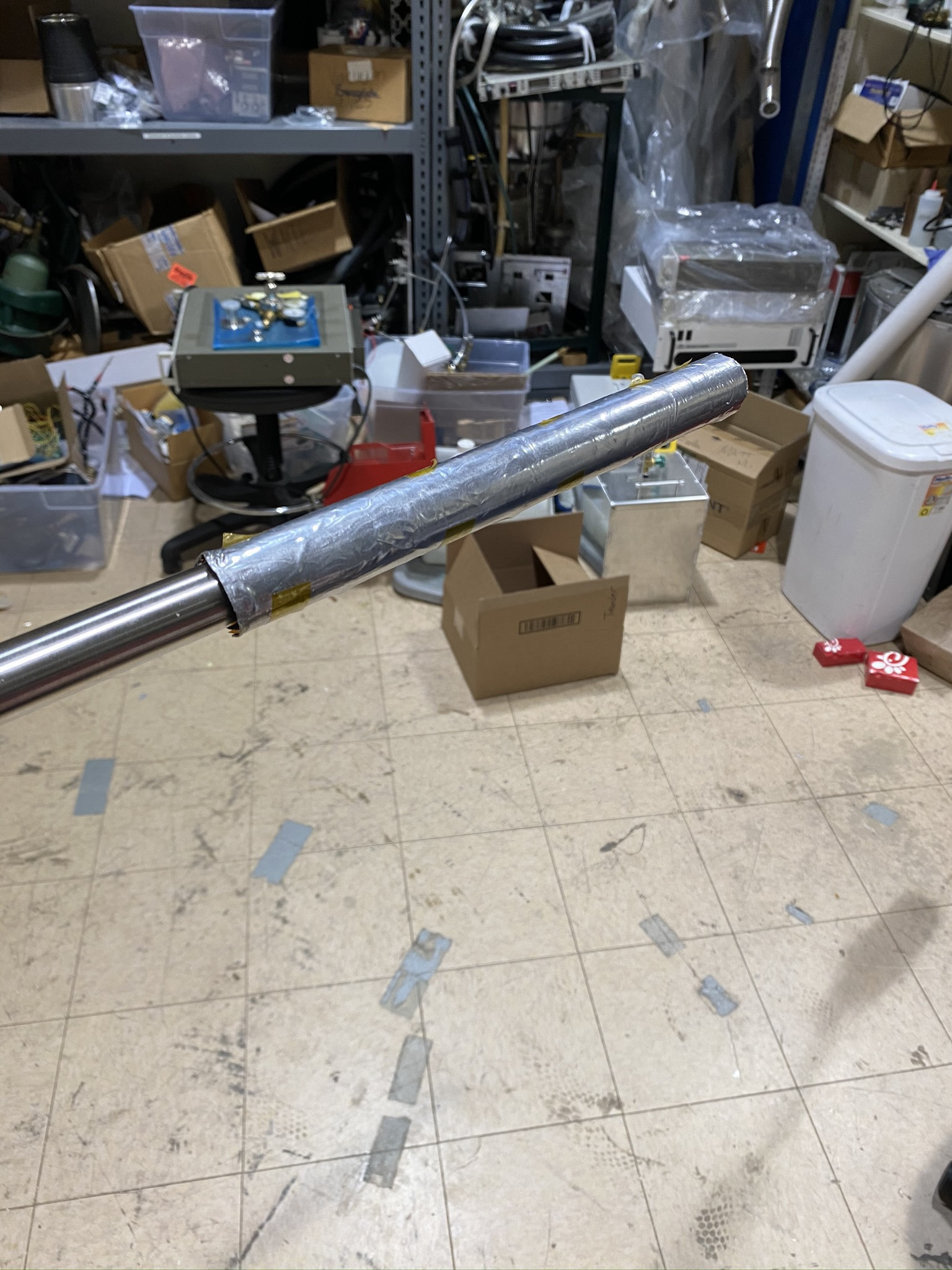 Single Joint Test Results
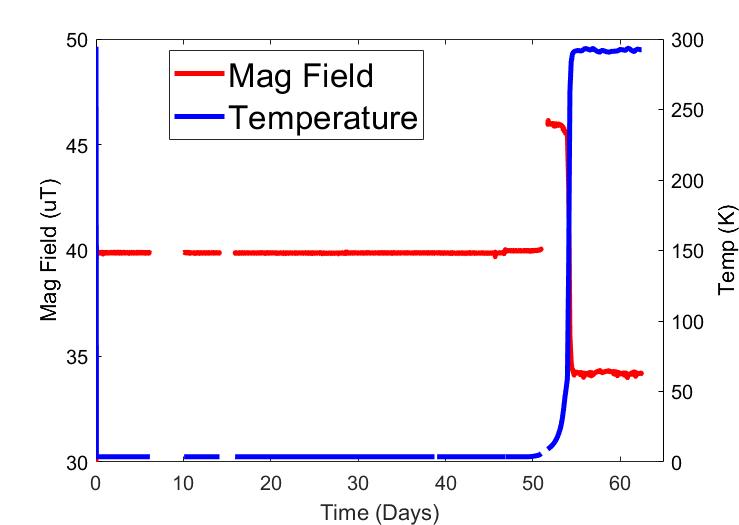 R = 3.1 x 10-16 Ω
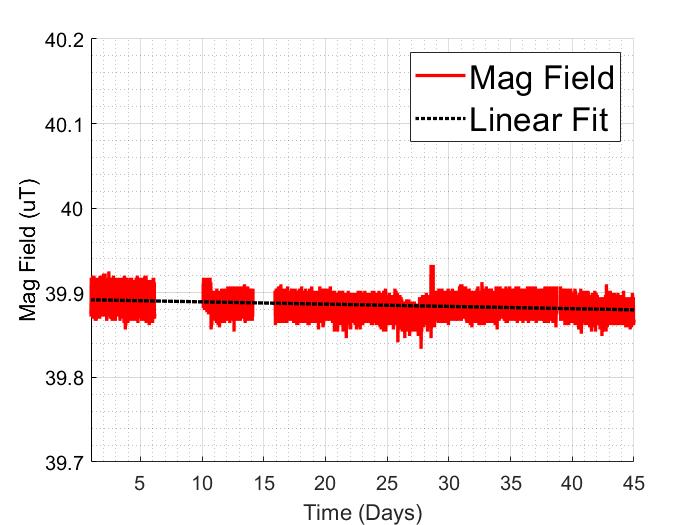 R ~ 10-15 - 10-16 Ω meets time stability requirements
Conclusion and Next Steps
Superconducting switch is necessary to maintain temporal stability of B0 coil
Heater and joint have already been tested
Design switch
Close with two joints to SC loop
Build and test
Using IRT Method
We’re concerned about potential “settling” preventing or delaying a stable low current 
(Eventually) Integrate into B0 coil for SOS@Pulstar and nEDM@SNS
Acknowledgements
I’d like to thank my colleagues at NCSU for their feedback and guidance as I presented my work to them

I’d like to especially thank Adam Dipert for his help setting up the SC joint test

Thank you to US DOE for funding support
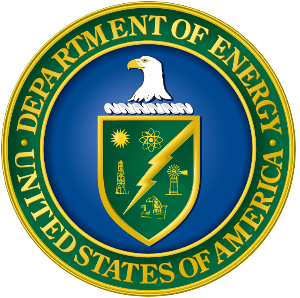 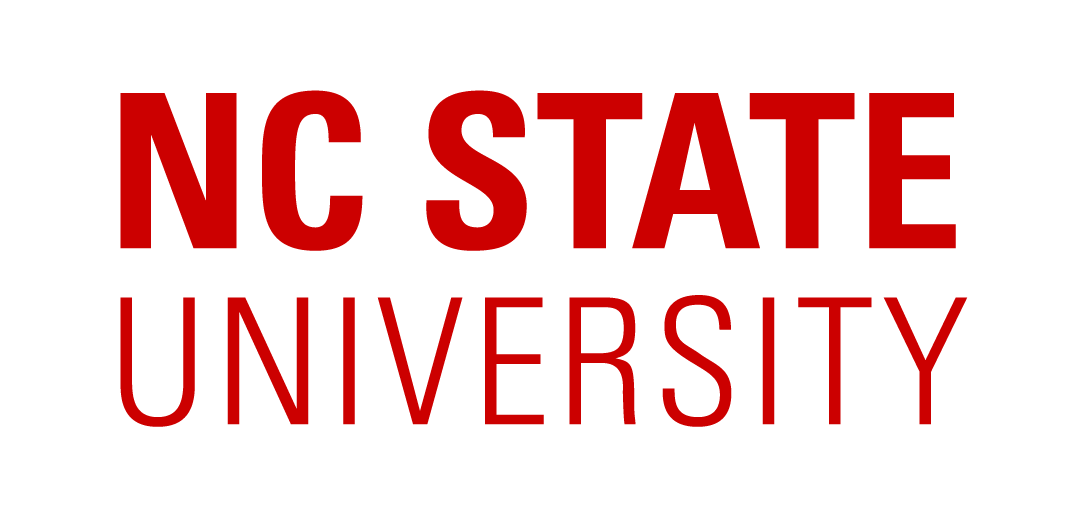 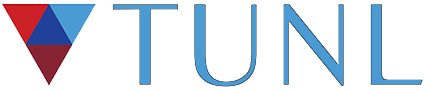 References
C. Cui, et al.  IEEE Trans of Appl Superconductivity, 26 (4), 2016. 

G.D. Brittles, et al. Superconducting Sci Tech, 28, 2015.
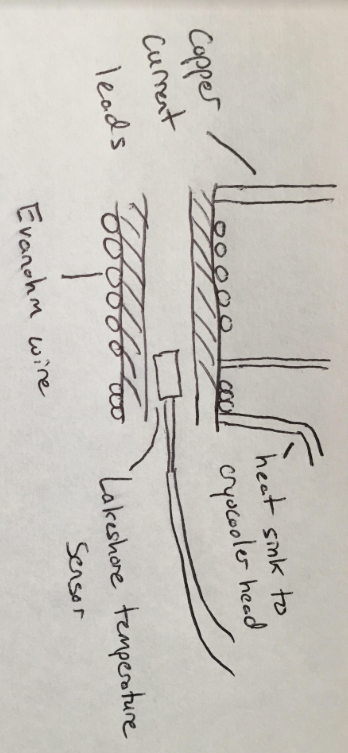 Backup Heater Slide
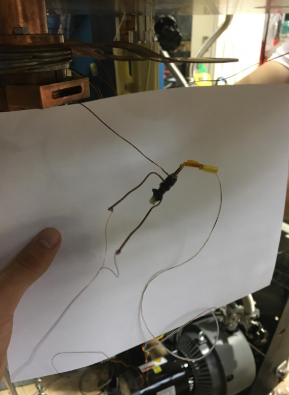 Heat Sink
Evanohm was chosen as heater wire because it’s small volume made it easier to work with and nullified it’s higher magnetic susceptibility
9 cm of Evanohm used, 26.0 Ω (62.0 mA for 0.1 mW)
Temperature sensor inside alumina pipe
Current leads
Epoxy over Evanohm wire
Backup Data Slide
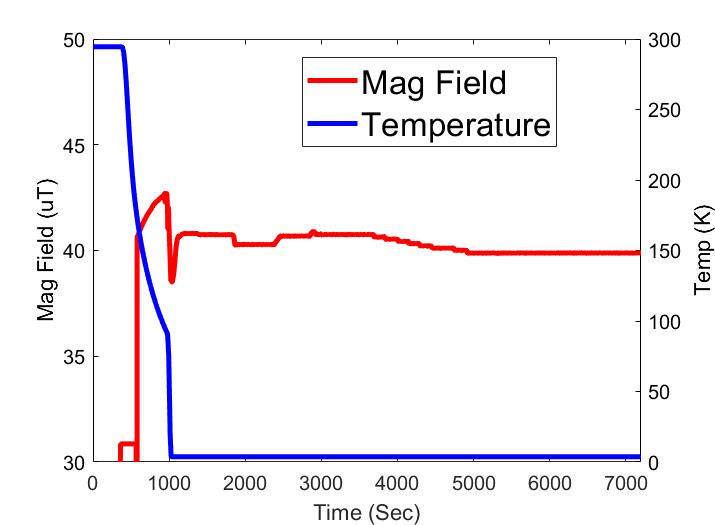 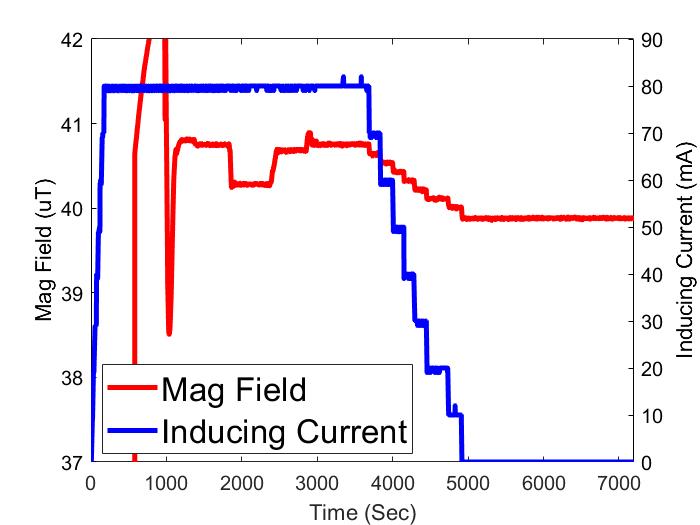 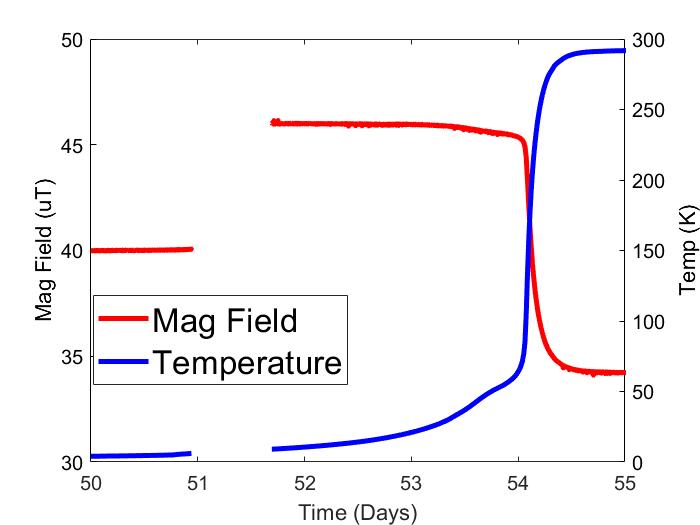 Potential Switch Design
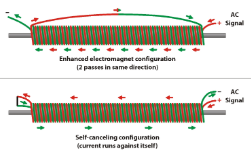 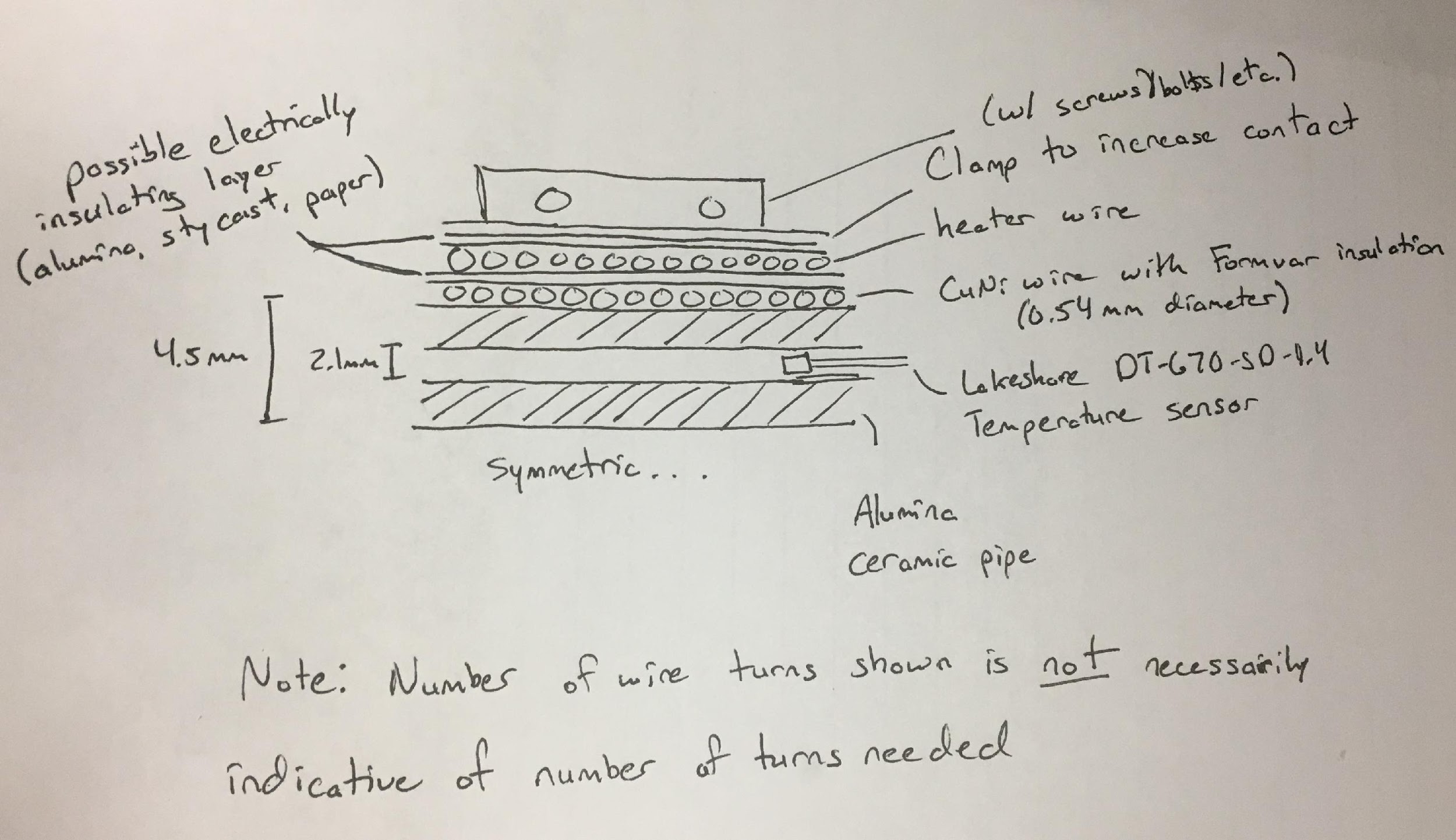 Source: Schumann Frequency Generator with Scalar Coil, http://christopherbradshaw.net/The_Project_Bin/Schumann%20Frequency%20Oscillator%20with%20Scalar%20Coil.html